CHAPITRE 3 : Tendances pour une logistique LMD plus efficace
UNITÉ 2 : Gestion de l’information : la clé du succès
Capsule
3.2.2
Les technologies les plus adaptées à la logistique LMD
1
À faire avant cette capsule:
3.1.1
Capsule liée à:
2.2.1, 2.2.3, 2.2.4, 2.3.4, 3.1.1, 3.4.1, 3.4.4
Auteurs:
CLA, SUSMILE consortium member
2
Objectifs de la capsule
Cette capsule traite de la question des technologies de l’information, des logiciels pour les conducteurs et les opérateurs, des exigences techniques et de leur utilisation et avantages dans le LMD.
3
Contenu
Technologies de l’information 
Informatique pour les commandes de livraison
Informatique pour le suivi des livraisons
Informatique pour la navigation des véhicules
4
Instructions pour le document, révision de la source
De nos jours, il est nécessaire d’assurer une réponse flexible et de haute qualité de l’entreprise aux changements rapides qui se produisent sur le marché. La flexibilité ne signifie pas seulement disposer d’une technologie et d’une organisation de production flexibles, mais aussi disposer des bonnes informations pour le bon utilisateur, au bon moment et au bon endroit. Avoir suffisamment de bonnes informations se traduit par la prise de décisions plus éclairées.

Cette capsule contient deux sources :

Document Word qui comprend une description du flux d’informations, des différents modules et de leur connexion. 

2. Vidéo Youtube qui présente un exemple de logiciel de gestion de flotte
5
Source 1 - Source d’information : document joint
Lisez un court document Word qui a été compilé spécialement pour cette capsule afin de couvrir les points les plus importants. Il comprend une description du flux d’informations, des différents modules de systèmes d’information et de leur connexion.
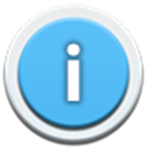 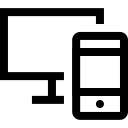 6
Source 2 – vidéo youtube
Regardez une vidéo de 6 minutes en anglais qui comprend les chapitres suivants:

Suivi des véhicules et des actifs
Gestion des chauffeurs
Efficacité du flux de travail
L’entreprise en un coup d’œil

Pour des informations spécifiques sur cette technologie SaaS (Software as a Service) facile à utiliser, rendez-vous sur le site officiel www.webfleet.com
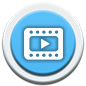 https://www.youtube.com/watch?v=7tZl4oLzySU
7
Exercises
Que signifie l’abréviation GNSS? 
Que signifie GPS?
Quel est le nom du système européen mondial de navigation?
En quoi un logiciel de gestion de flotte peut-il aider?
Quels types/modules de systèmes d’information logistique connaissez-vous ?
8